ZEMLJE SKANDINAVSKOG POLUOTOKA
Finska, Švedska, Norveška
Dora Hećimović, 7.a, 
OŠ Velika Mlaka
Šk. god. 2012./2013.
Skandinavski poluotok
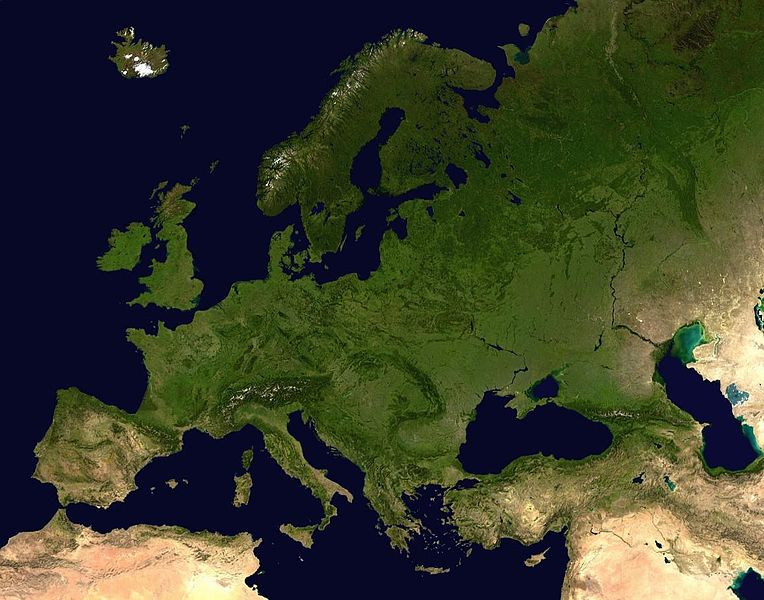 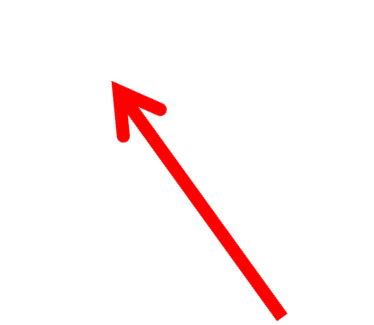 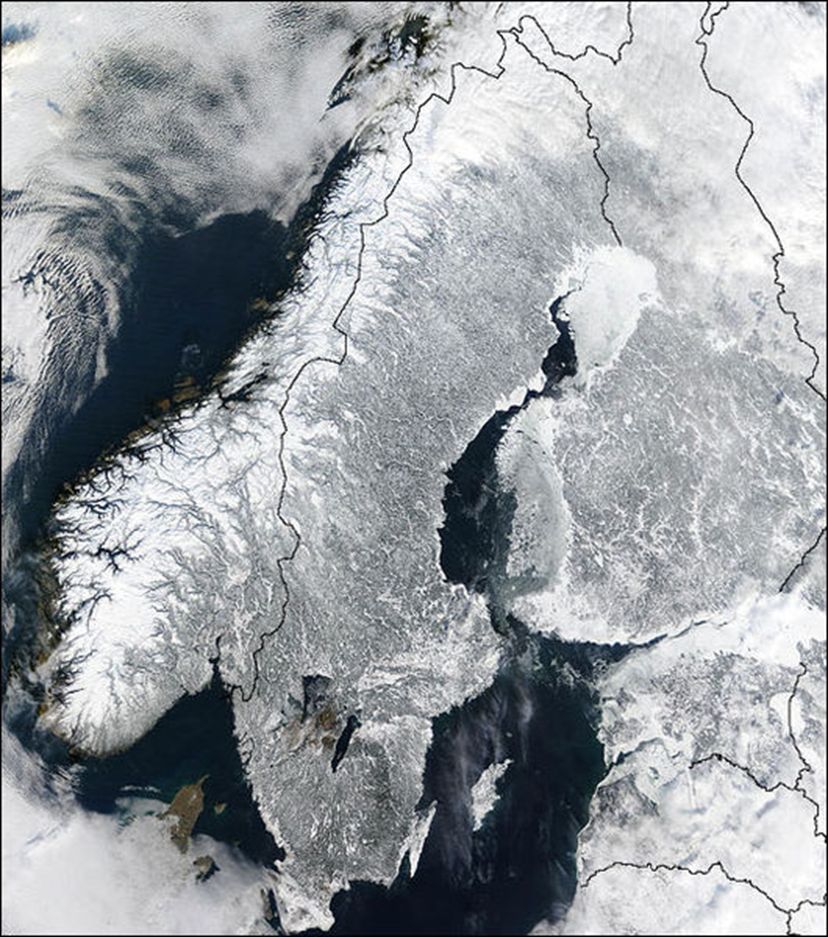 NORVEŠKA
ŠVEDSKA
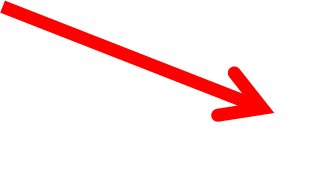 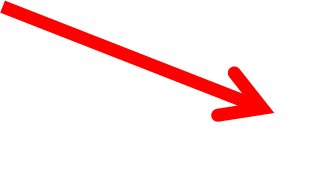 FINSKA
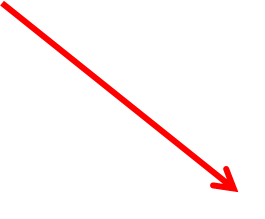 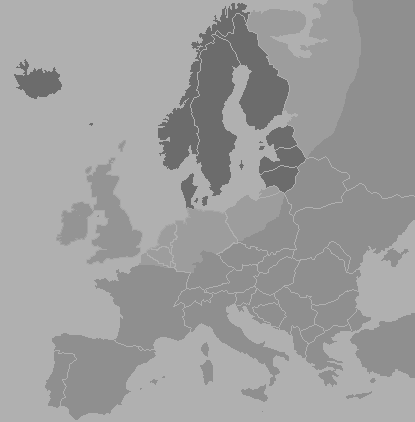 NORVEŠKO MORE
KATTEGAT
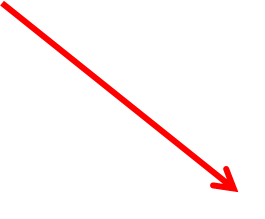 SKAGERRAK
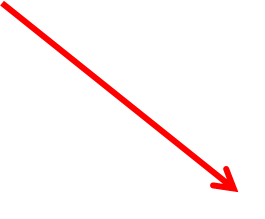 SJEVERNO MORE
RIŠKI ZALJEV
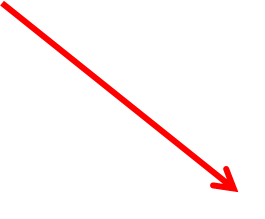 BALTIČKO MORE
FINSKI ZALJEV
BARENTSOVO MORE
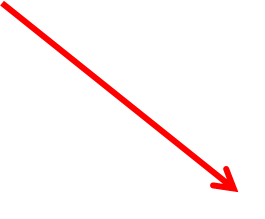 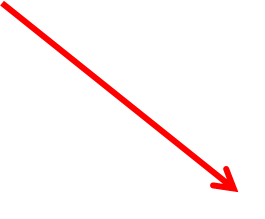 BIJELO MORE
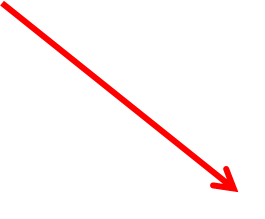 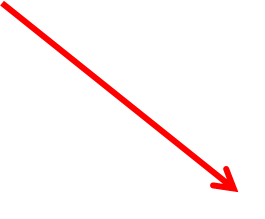 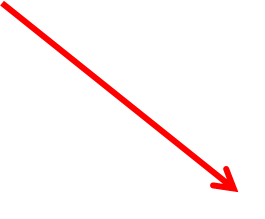 BOTNIČKI ZALJEV
Mora:
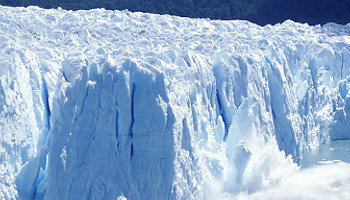 ZEMLJE SKANDINAVSKOG POLUOTOKA (SKANDINAVSKE ZEMLJE)
-ZAUZIMAJU: SREDIŠNJI DIO SJEVERNE EUROPE
TO SU: KRALJEVINE NORVEŠKA I ŠVEDSKA, FINSKA
- NORVEŠKA  I ISLAND – NISU ČLANICE EU
*LEDENJAČKI RELJEF ( Reljefni oblici nastali stvaranjem, kretanjem i kopnjenjem ledenjaka)
-sjeverna polarnica
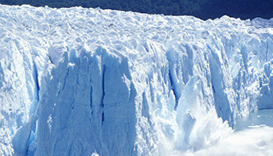 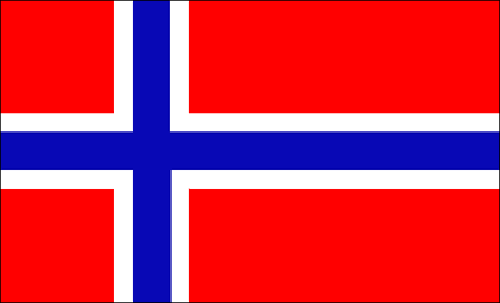 NORVEŠKA
+POVRŠINA: OKO 350 000 km²
+STANOVNIŠTVO: OKO 5 MILIJUNA
GLAVNI GRAD: OSLO- 800 000 STANOVNIKA
-NAJVIŠI ŽIVOTNI STANDARD MEĐU SKANDINAVSKIM ZAMLJAMA
*BOGATA NAFTOM I ZEMNIM PLINOM (SJEVERNO MORE)
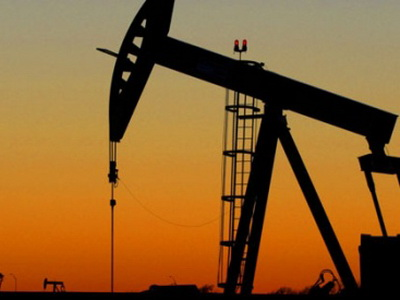 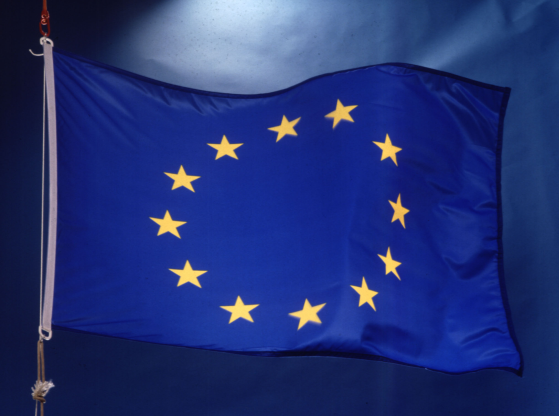 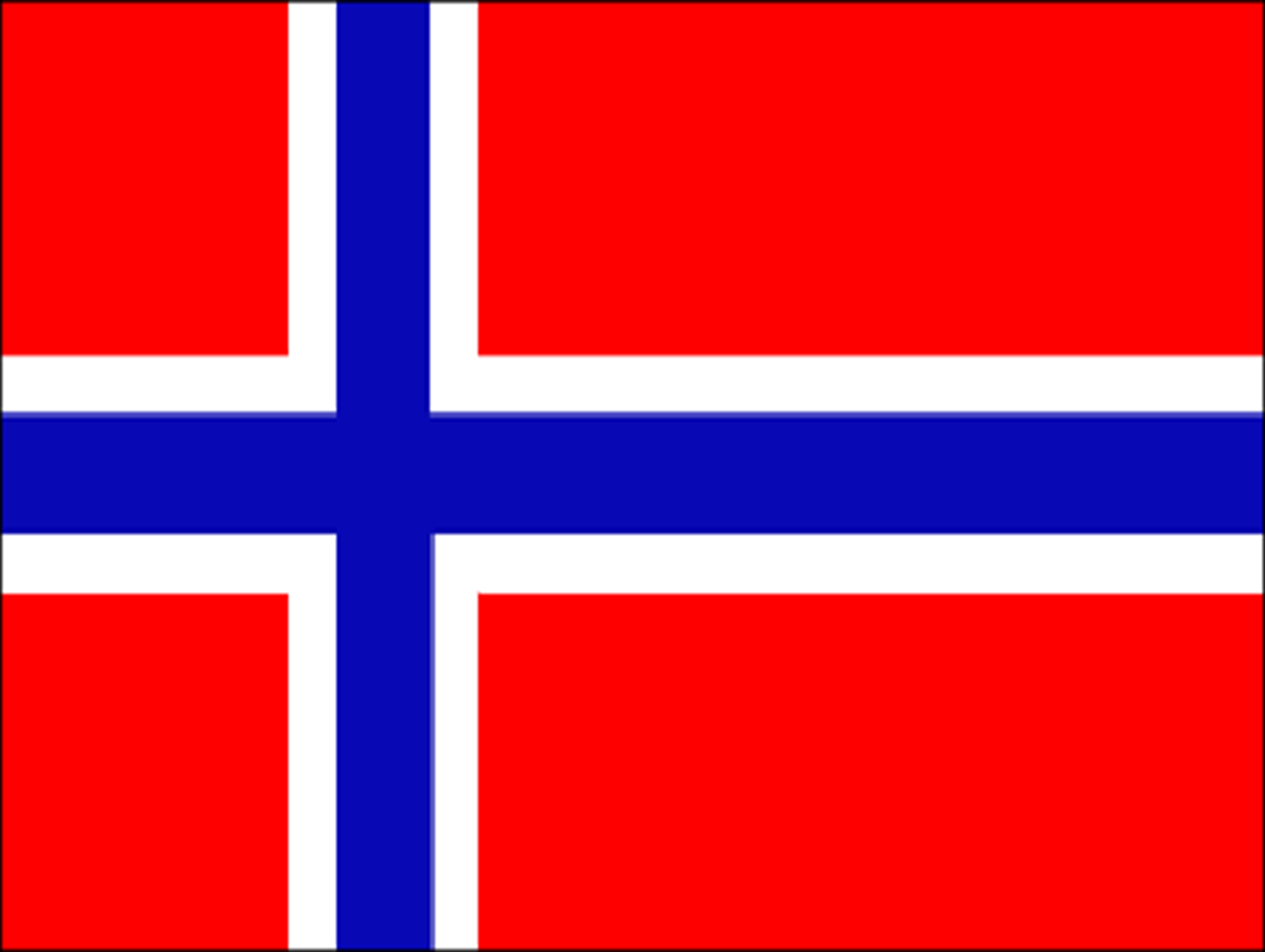 -MALO RAVNIH POVRŠINA, BROJNI FJORDOVI





*POVLAČENJEM LEDENJAKA OSTAJE  FIN I MULJEVIT, NATALOŽEN MATERIJAL-TAKAV AKUMULACIJSKI OBLIK LEDENJAČKOG RELJEFA ZOVE SE MORENA
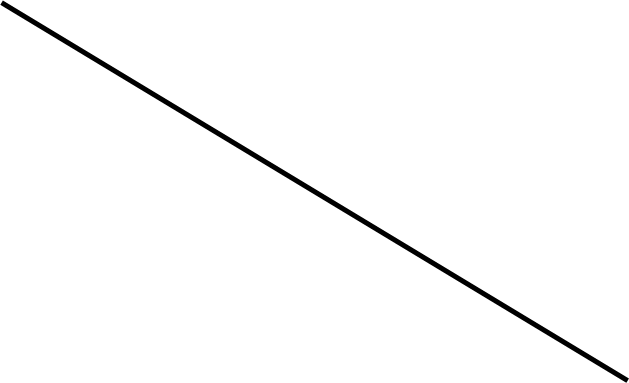 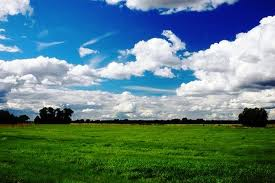 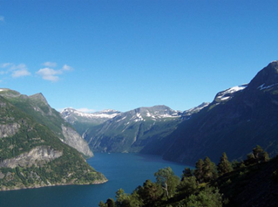 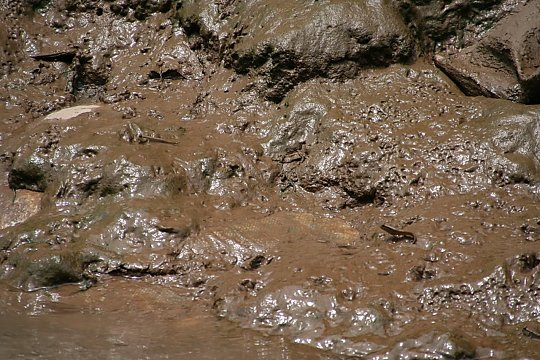 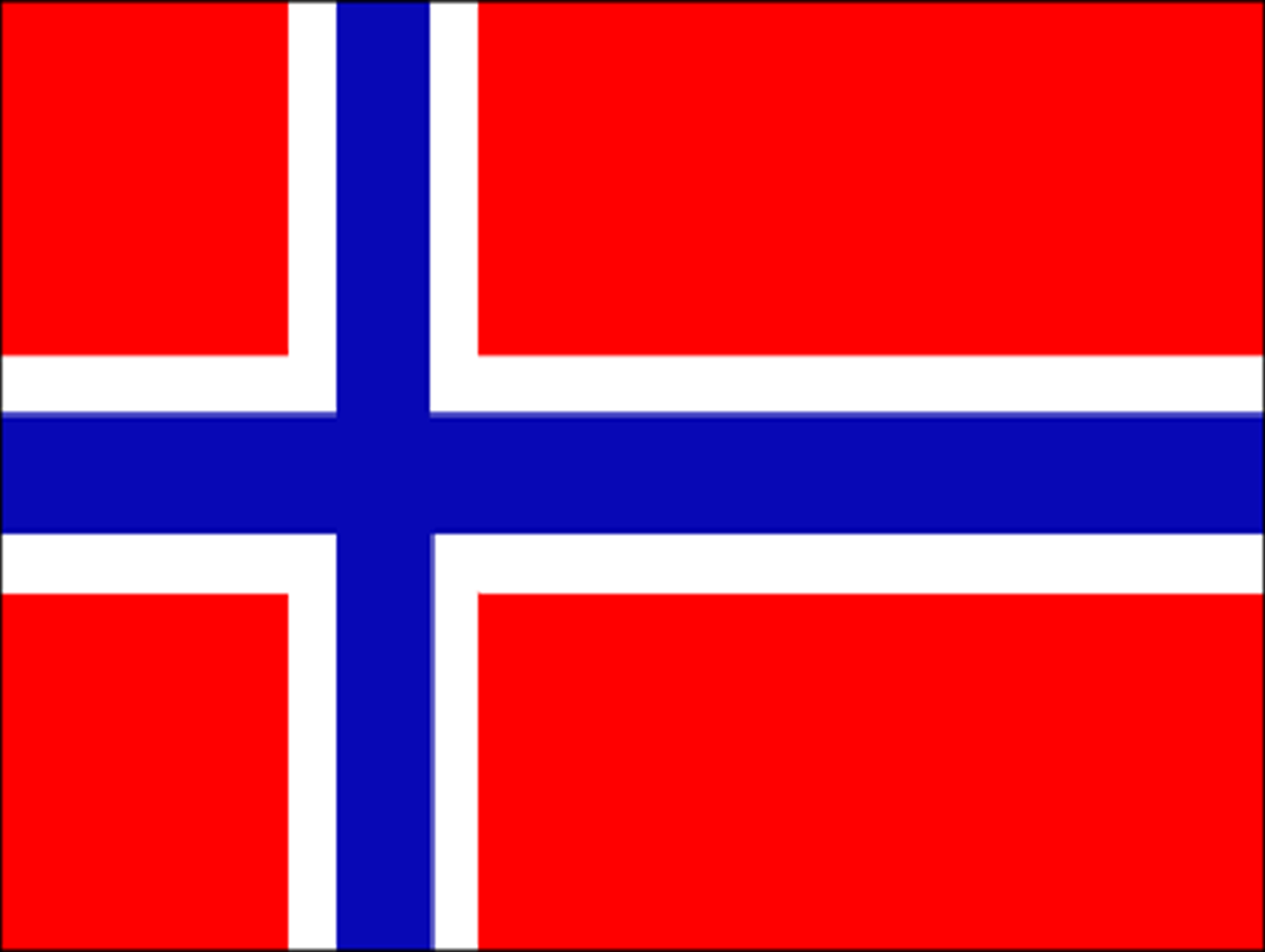 +SLABI UVJETI ZA RAZVOJ POLJOPRIVREDE- RIBARSTVO, ŠUMARSTVO SU GLAVNE PRIMARNE DJELATNOSTI





-POMORSTVO- JEDNA OD VAŽNIJIH GOSPODARSKIH DJELATNOSTI U TERCIJALNOM SEKTORU- RAZVEDENE OBALE
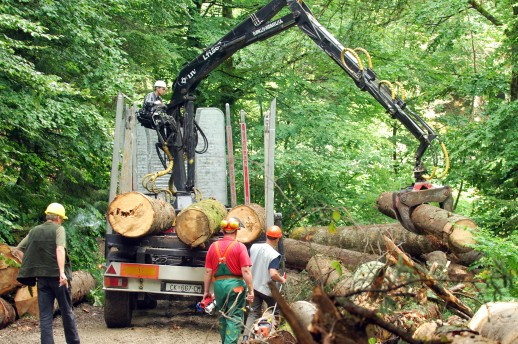 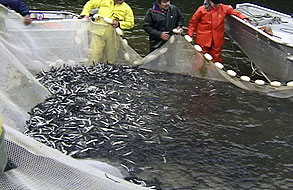 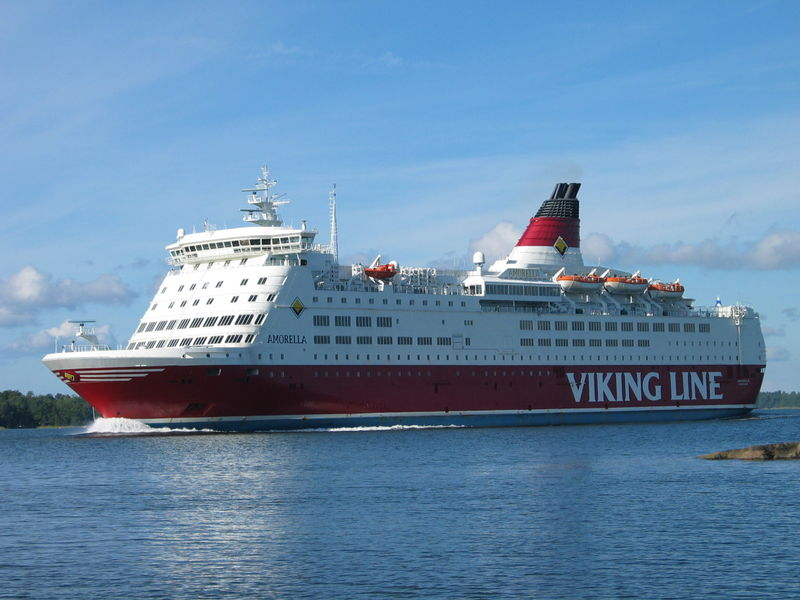 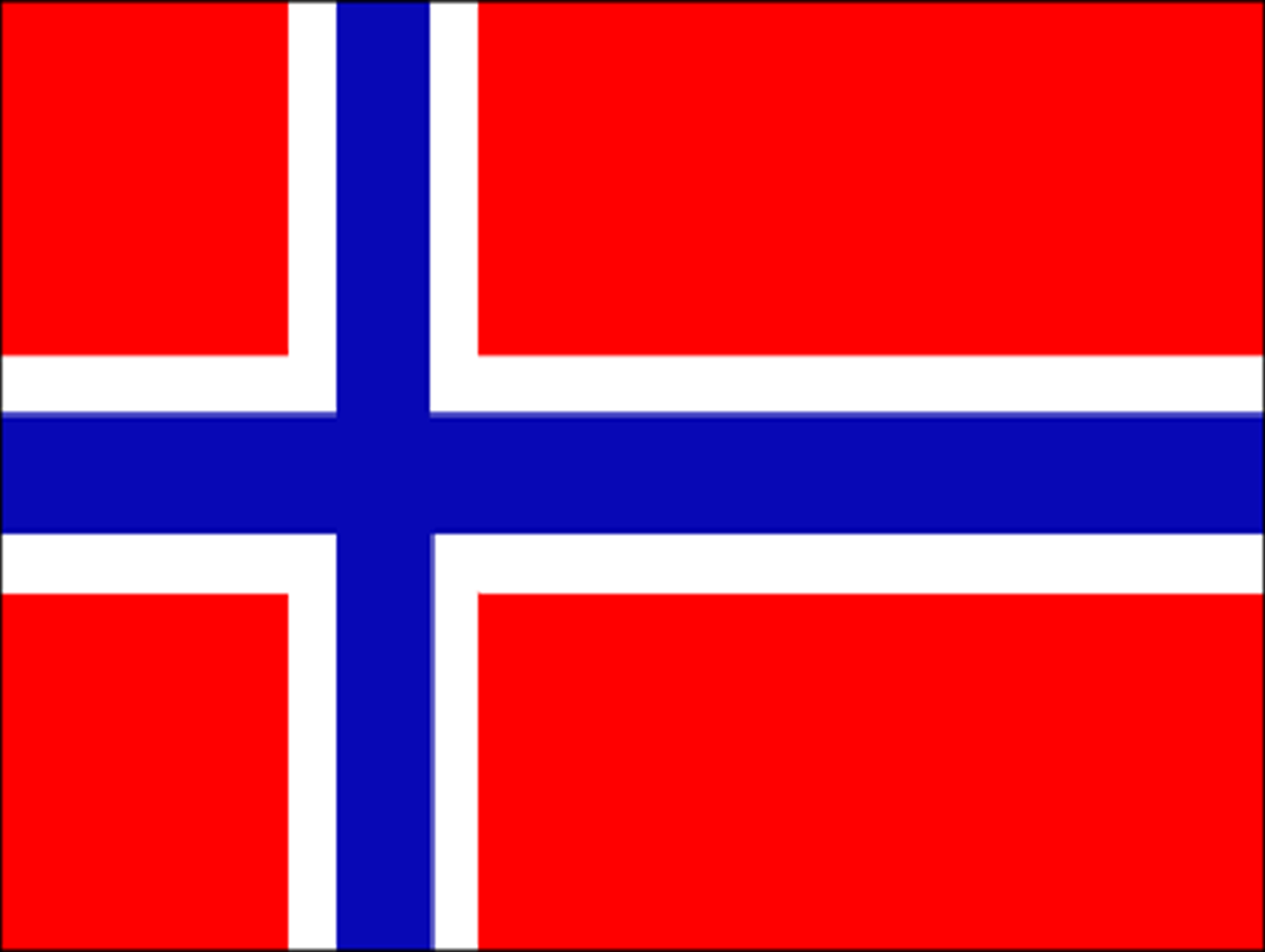 -ROALD AMUNDSEN- PRVI ČOVJEK KOJI JE STUPIO NA JUŽNI POL






*PETROKEMIJA I ALUMINIJSKA INDUSTRIJA SU VAŽNI U INDUSTRIJI
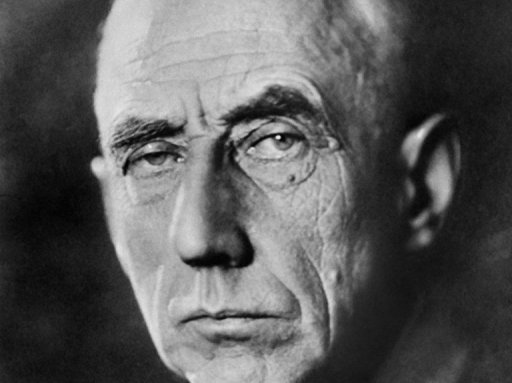 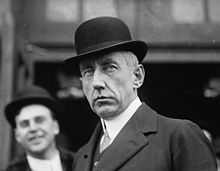 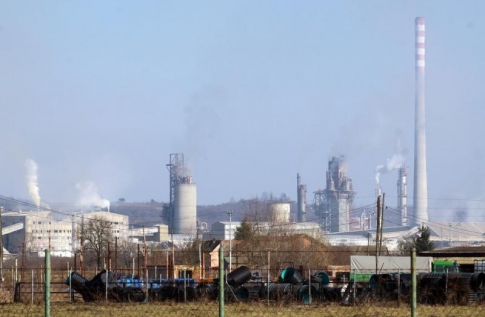 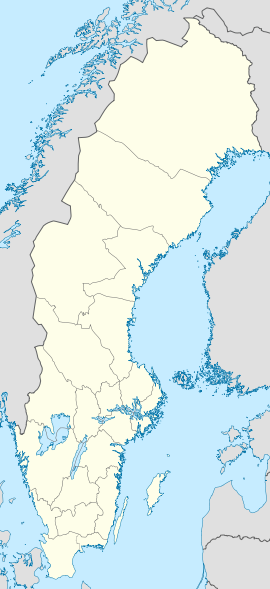 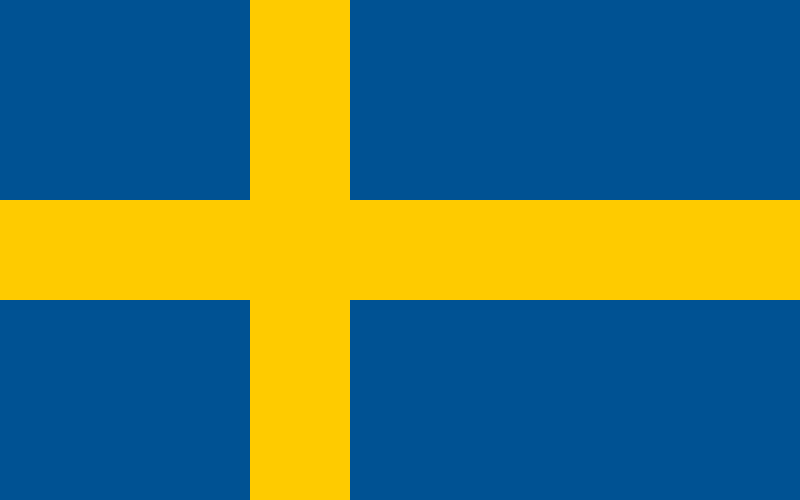 ŠVEDSKA
Vänern
*glavni grad: Stockholm – 1,7 milijuna stanovnika
+POVRŠINA: OKO 500 000 km²
+STANOVNIŠTVO: 9,5 MILIJUNA STANOVNIKA
-U PROŠLOST-  SILA EUROPE
-DO 20. ST. U NJENOM JE SASTAVU BILA I FINSKA, A VELIK DIO POVIJESTI I NORVEŠKA
-VISOK STUPANJ RAZVIJENOSTI I DRUŠTVENOG STANDARDA -ZBOG DUGOTRAJNE NEUTRALNOSTI I POŠTEĐENOSTI OD RATNIH RAZARANJA
NAJVEĆA I NAJMNOGOLJUDNIJA
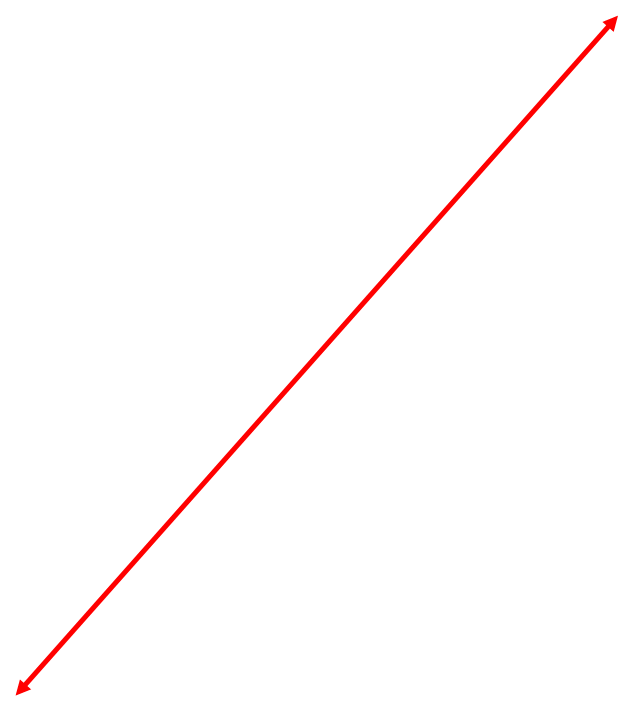 Vattern
Mälaren
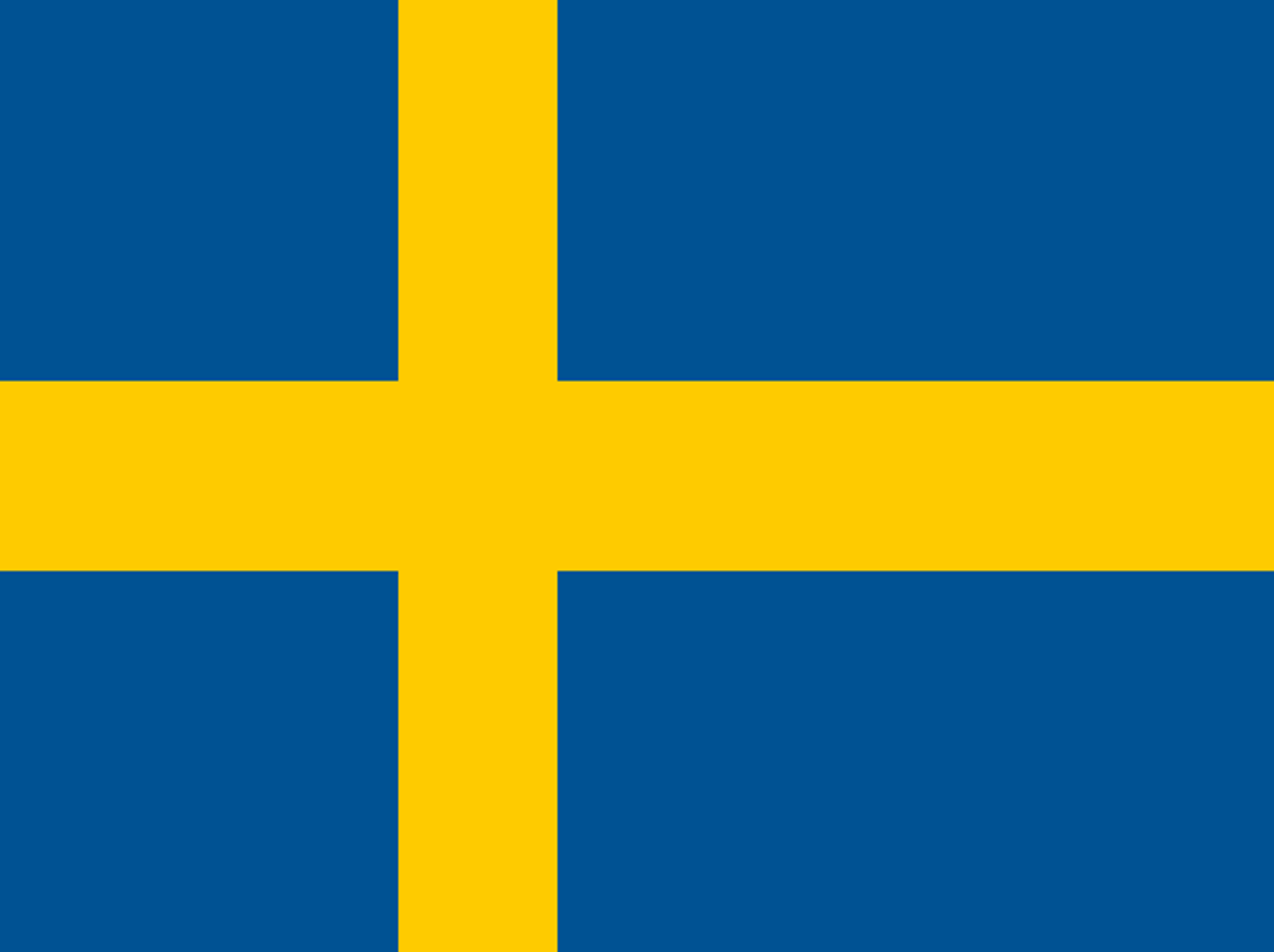 -Jug zemlje- blaža kontinentska klima
-Velika nalazišta rude (Kiruna i Gällivare)
-metaloprerađivačka i automobilska 
industrija
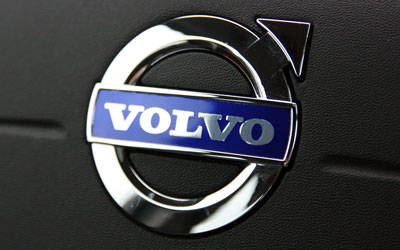 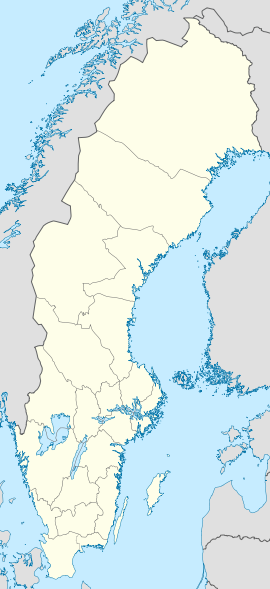 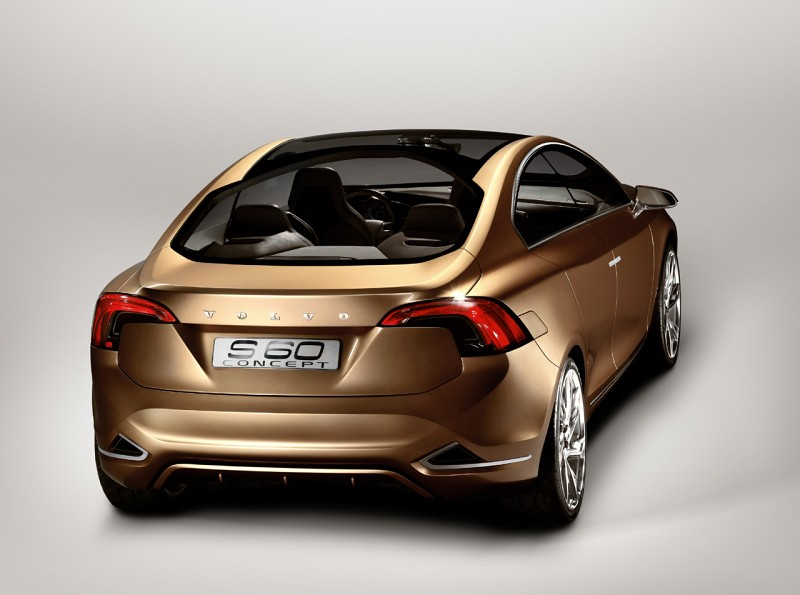 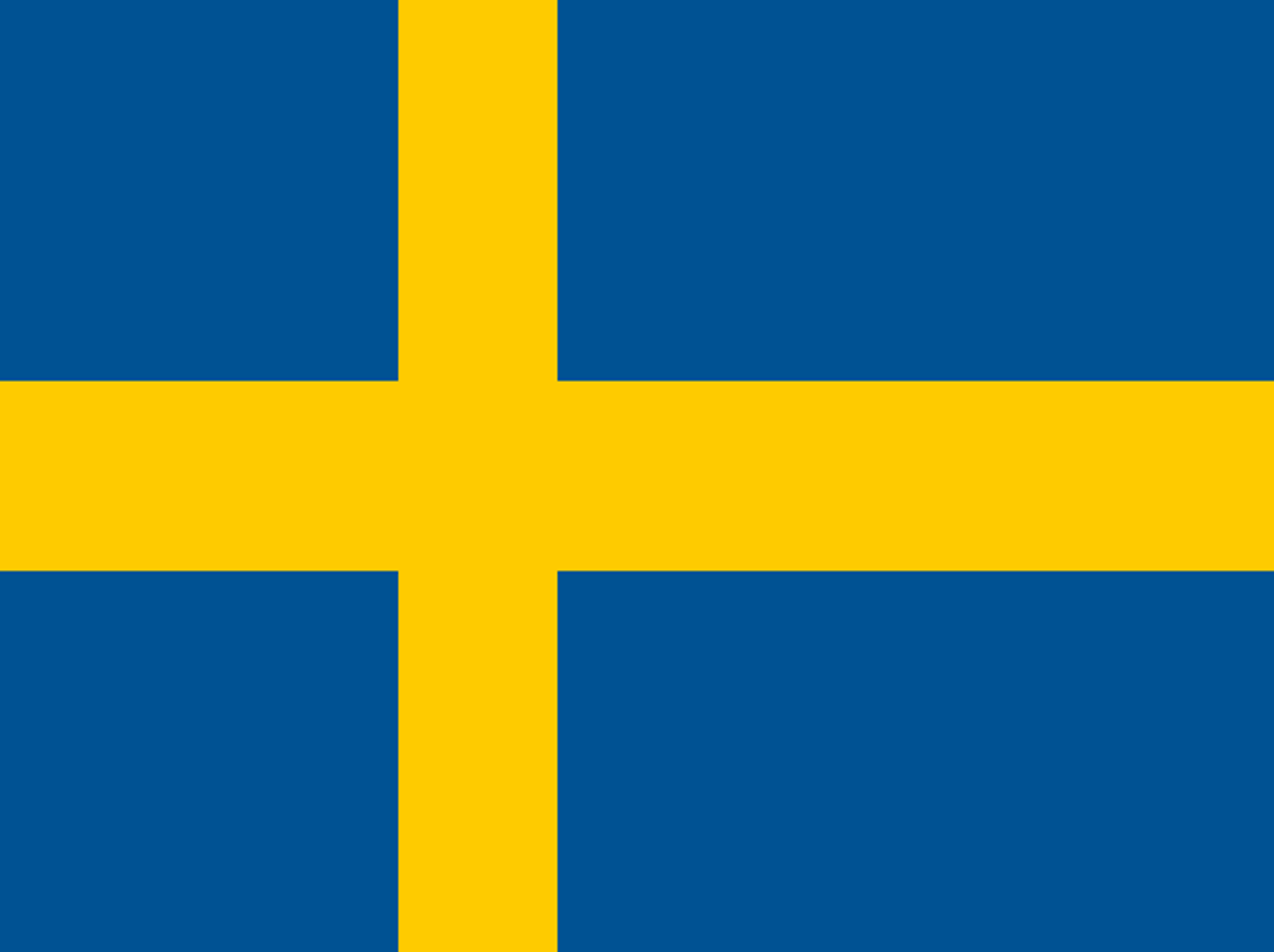 Središnji dio- crnogoričke šume
-Sjever- tundra(mahovine i lišajevi)
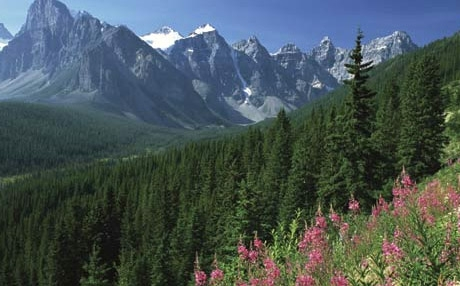 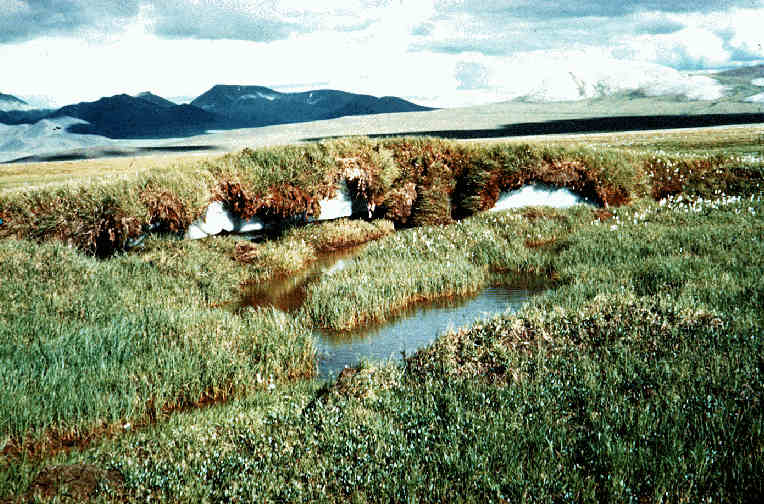 -NA JUGU RAVNIČARSKA ZEMLJA PODLOŽNA KONTINENTSKIM UTJECAJIMA-ZIME HLADNE S MNOGO SNIJEGA
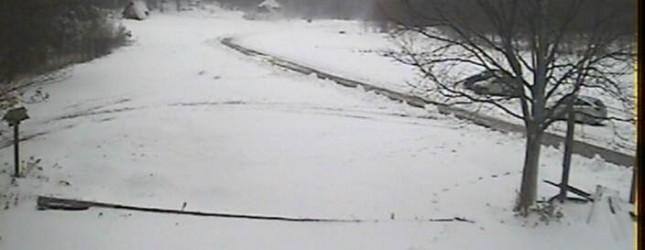 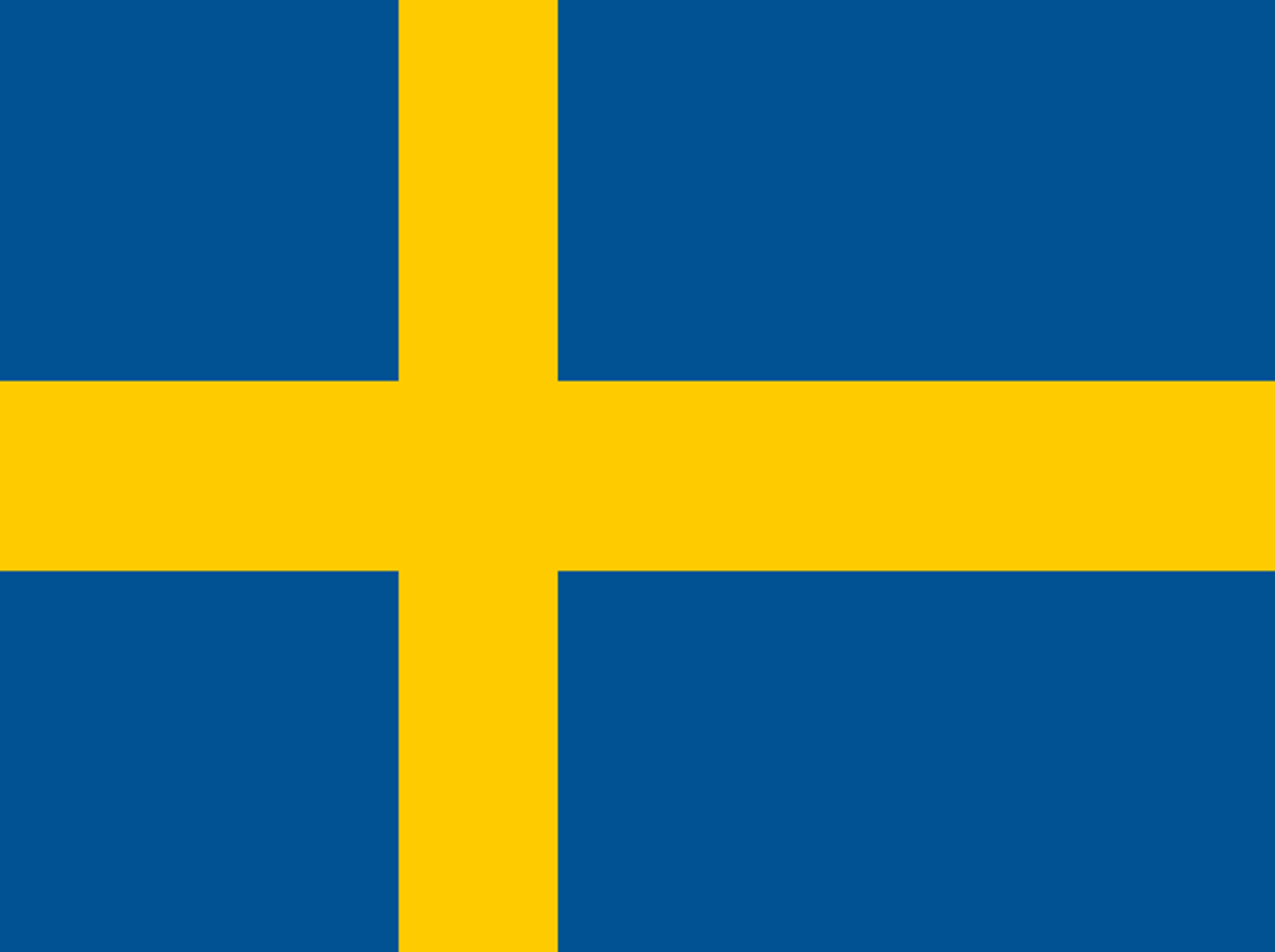 -Glavna luka Göteborg na obali Sjevernog m.
-Sjeverno od sjeverne polarnice- sjeverni 
   hladni polarni pojas- rijetka naseljenost-
   polarni dan i noć
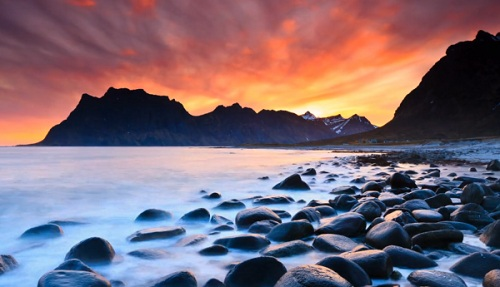 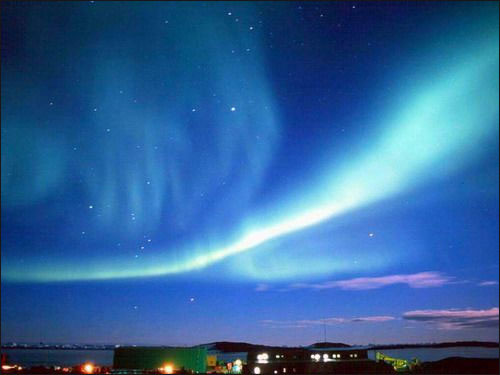 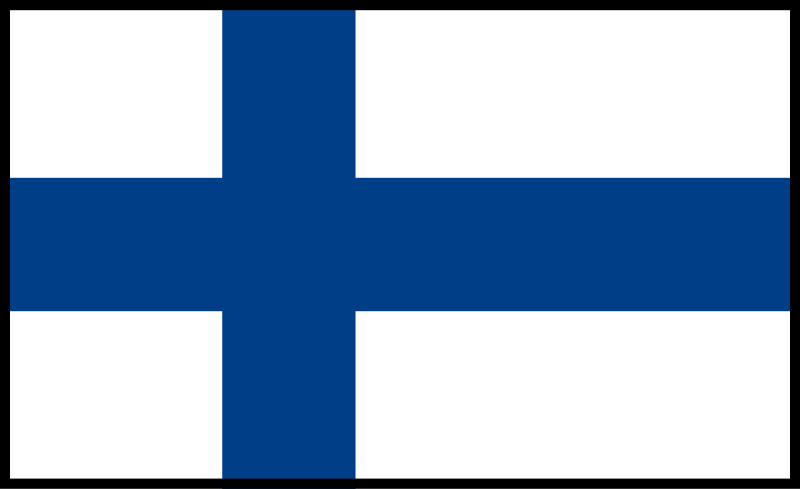 Finska
POVRŠINA: 0KO 350 000 km²
STANOVNIŠTVO: OKO 5,5 MILIJUNA 
GLAVNI GRAD: HELSINKI- OKO MILIJUN STANOVNIKA
SJEVERNOISTOČNI RAVNIČARSKI DIO SJEVERNE EUROPE
ZEMLJA TISUĆU JEZERA
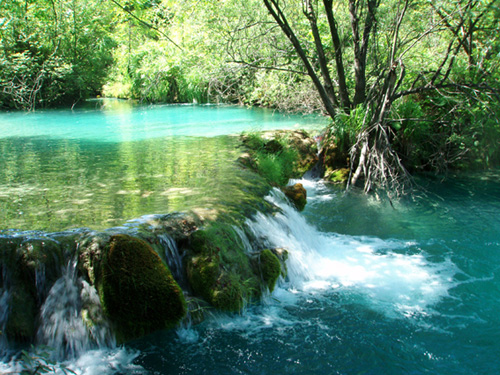 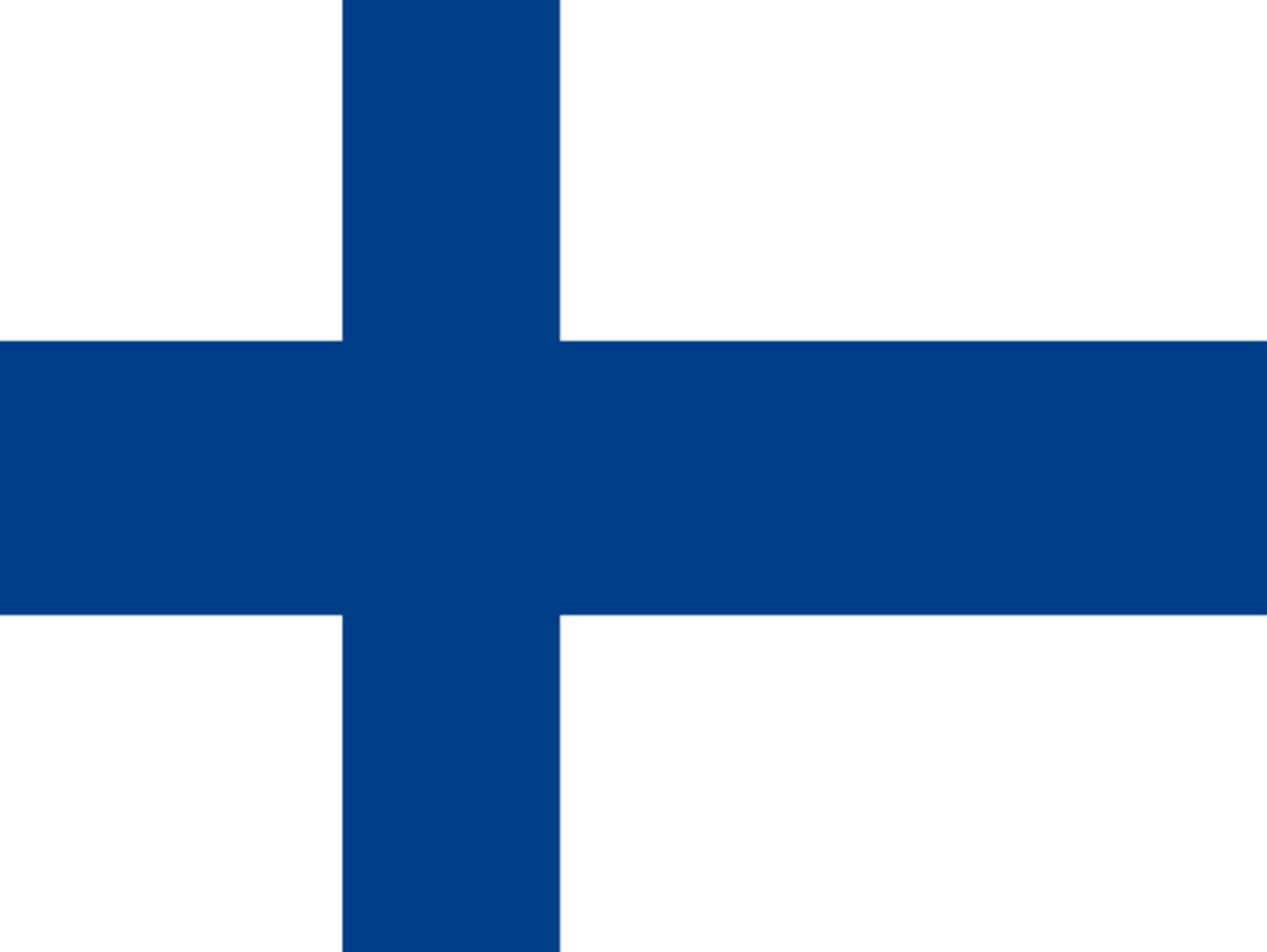 KULTURNO SE NE RAZLIKUJU OD GERMANSKIH NORDIJSKIH NARODA
GOVORI SE FINSKI I ŠVEDSKI JEZIK
VISOK STUPANJ GOSPODARSKE RAZVIJENOSTI
SLABE POLJOPRIVREDNE MOGUĆNOSTI ZBOG HLADNE KLIME
PROSTRANE ŠUME- DRVNA INDUSTRIJA I INDUSTRIJA POKUĆSTVA
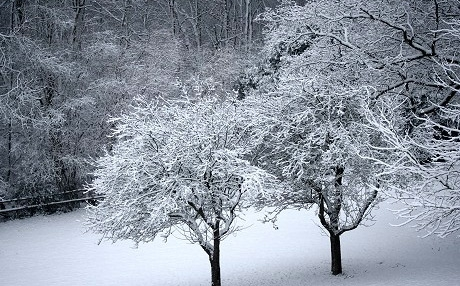 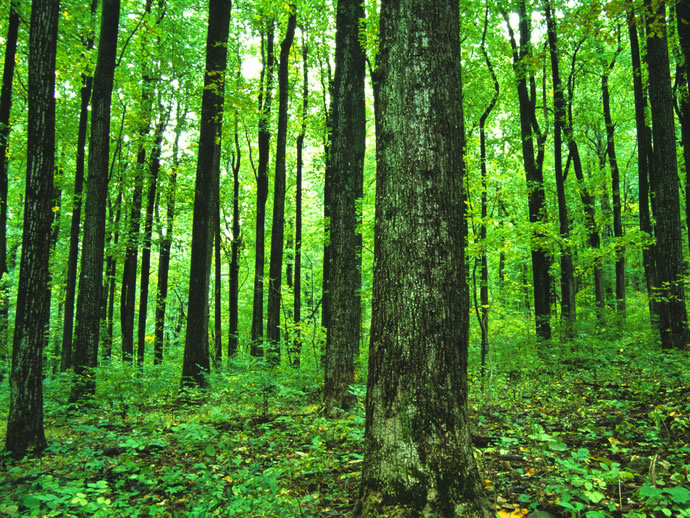 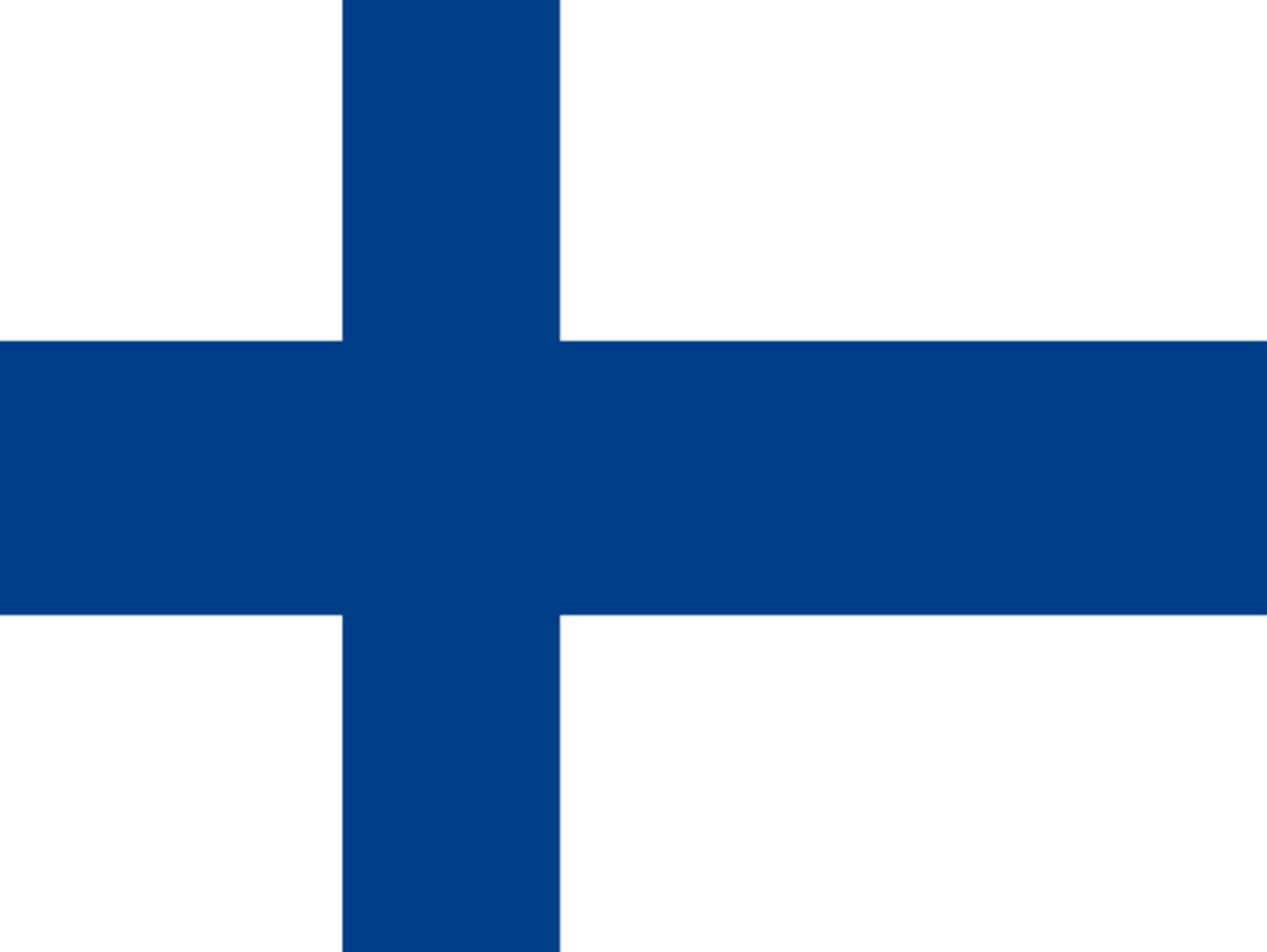 NOKIA- PRIMJER SVJETSKOG GOSPODARSKOG USPJEHA
             -PRVI MOBITELI
             -IME PO GRADU PORED TAMPEREA
             -PRVO TVORNICA PAPIRA I GUME, A DANAS MOBITELA
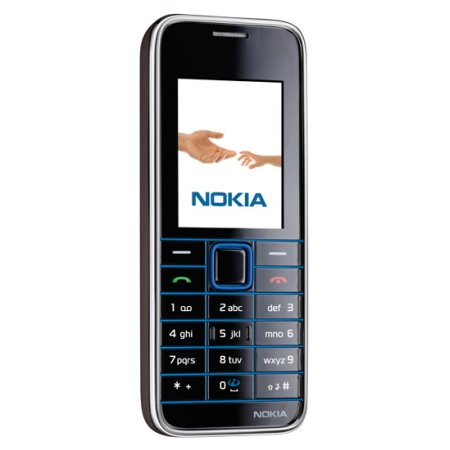 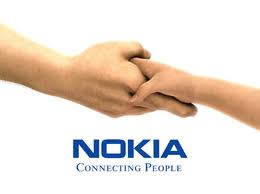 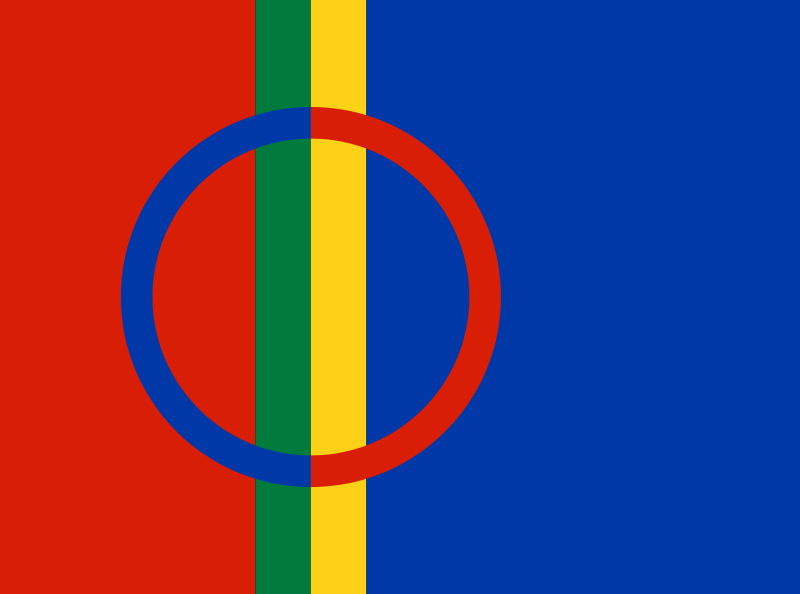 Laponija
Naziv za kulturnu regiju koju tradicionalno naseljava narod Saami
Sjeverna provincija Finske nosi naziv Laponija, kao i švedska pokrajina Lappland na sjeveru
Nalazi se u sjevernoj Europi i uključuje sjeverne krajeve Skandinavije i poluotok Kola, u Rusiji
Zapadni dijelovi obuhvaćaju fjordove, ledenjake i planine, Prema istoku se pružaju ravnice, pašnjaci i jezera, na krajnjem istoku počinje teritorij tundre
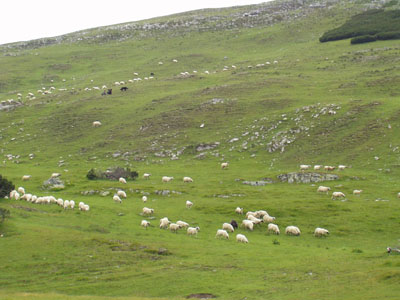 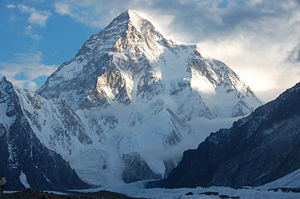 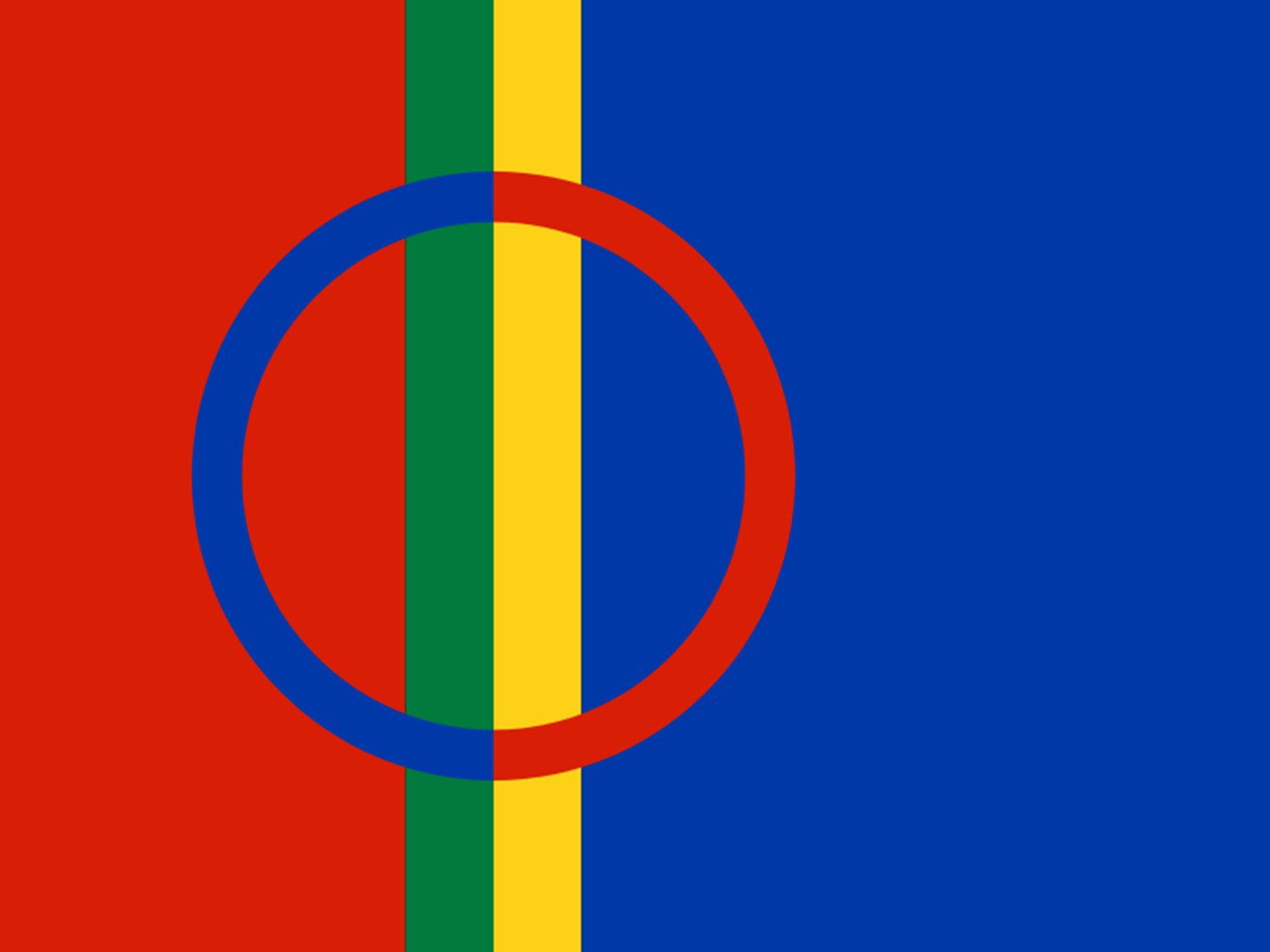 Prema statistikama u Laponiji živi oko 70.000 pripadnika Saami naroda. Oko 40.000 živi u Norveškoj, 20.000 u Švedskoj, 6.000 u Finskoj i oko 2.000 u Rusiji.
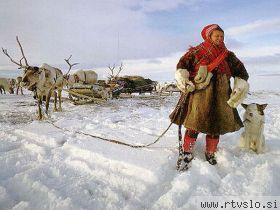 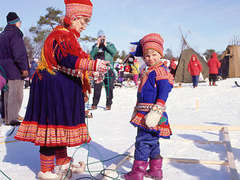 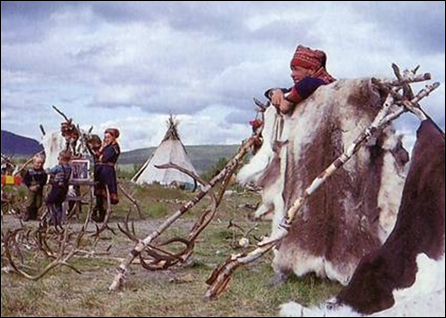 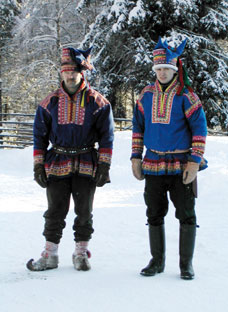 Listić za ponavljanje
1. zastave
NORVEŠKA      ŠVEDSKA     FINSKA         LAPONIJA
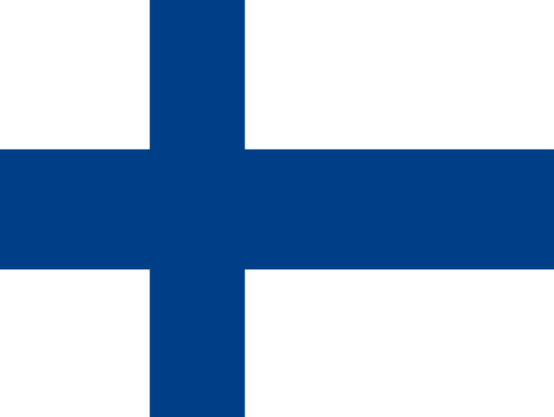 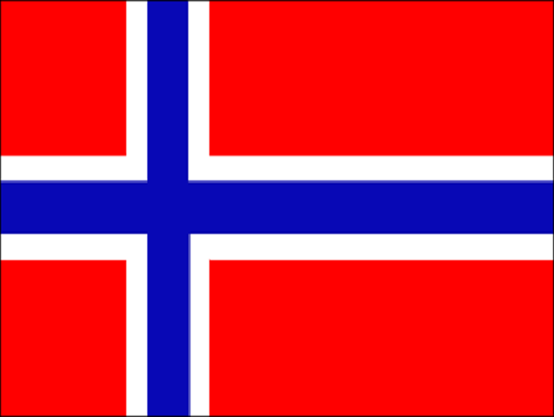 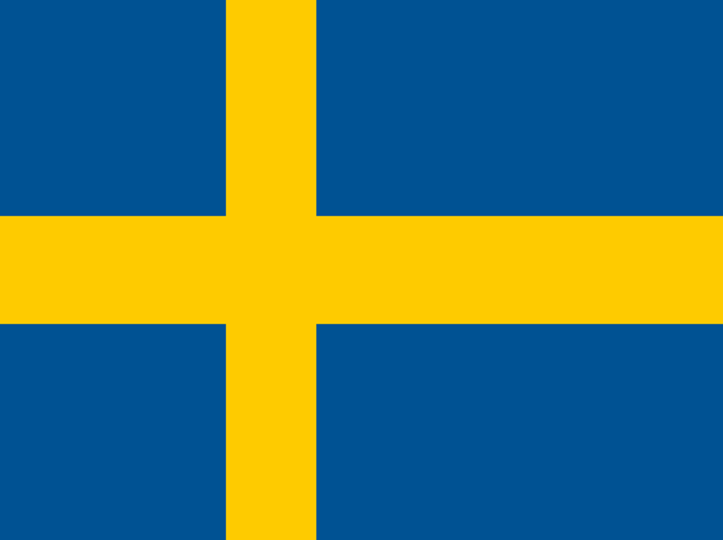 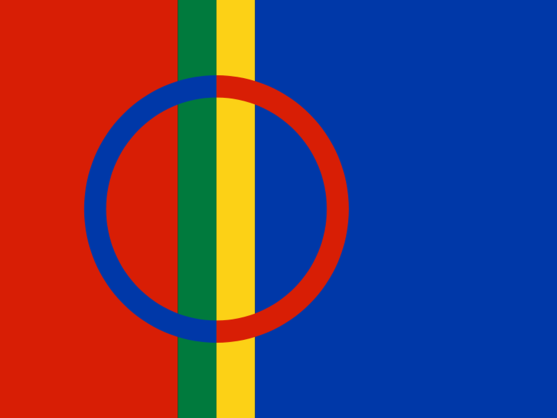 2.NORVEŠKA, ŠVEDSKA I FINSKA PRIPADAJU:
SJEVERNOJ EUROPI
ISTOČNOJ EUROPI
SREDIŠNJOJ EUROPI
3.
NOKIA                                                       NORVEŠKA  

VOLVO                                                       LAPONIJA

NAFTA                                                        FINSKA

DJED MRAZ                                                 ŠVEDSKA
4. KOJA JE POVRŠINOM NAJVEĆA SKANDINAVSKA ZEMLJA?
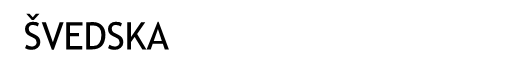 ŠVEDSKA
5. KOJA SKANDINAVSKA ZEMLJA IMA NAVIŠE STANOVNIKA?

6.KOJA SKANDINAVSKA ZEMLJA IMA NAJVIŠI ŽIVOTNI STANDARD?

7.KAKAV RELJEF IMAJU SKANDINAVSKE ZEMLJE?

8.KOJA SKANDINAVSKA ZEMLJA NIJE ČLANICA EU?
                            8.1-ZAŠTO?
NORVEŠKA
LEDENJAČKI
NORVEŠKA, JER JE JEDAN OD GLAVNIH IZVOZNIKA NAFTE
9. UZ KRAJNJI SJEVER KOJE ZEMLJE VEŽEMO OVE POJAVE?
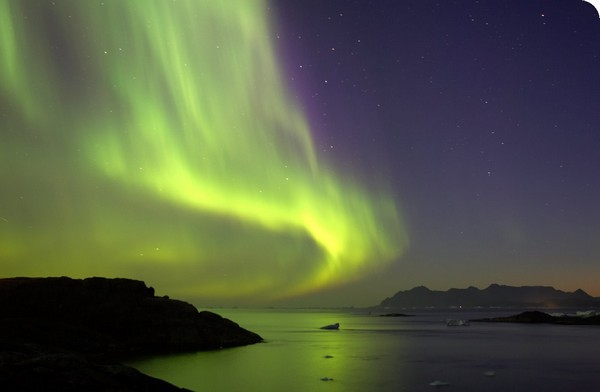 UZ SVE TRI
10.IZ KOJE ZEMLJE JE  ROALD AMUNDSEN- ČOVJEK KOJI JE PRVI KROČIO NA JUŽNI POL?

11. ZEMLJA 1000 JEZERA JE   ...............

12. LAPONIJA JE SJEVERNA PROVINCIJA ...........

NOKIA NIJE OD POČETKA BILA TVORNICA MOBITELA VEĆ .................................

I TUNDRI I TAJGI IMA U ........................
IZ NORVEŠKE
FINSKA
FINSKE
PAPIRA I GUME
SVIM SKANDINAVSKIM ZEMLJAMA
13. U KOJOJ OD NAVEDENIH ZEMALJA BI TI NAJVIŠE VOLIO/VOLJELA ŽIVJETI?
ZAŠTO?
Udžbenik Geografija 3- ALFA- Zoran Klarić i Tomislav Jelić- 2009. (3. izdanje)
Internet (google slike, WIKIPEDIJA)